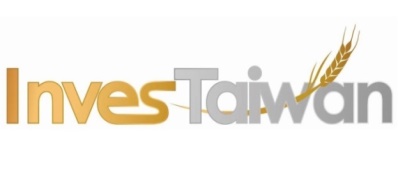 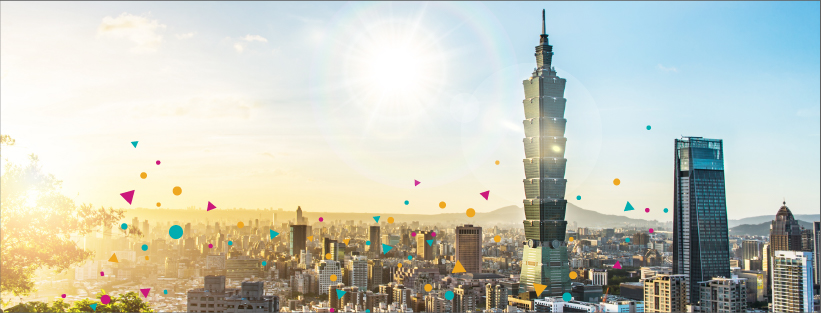 2020 歡迎投資臺灣
亞洲最佳創新夥伴
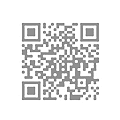 https://investtaiwan.nat.gov.tw
大綱
為何選擇臺灣
臺灣外人直接投資
臺灣的投資機會
投資服務
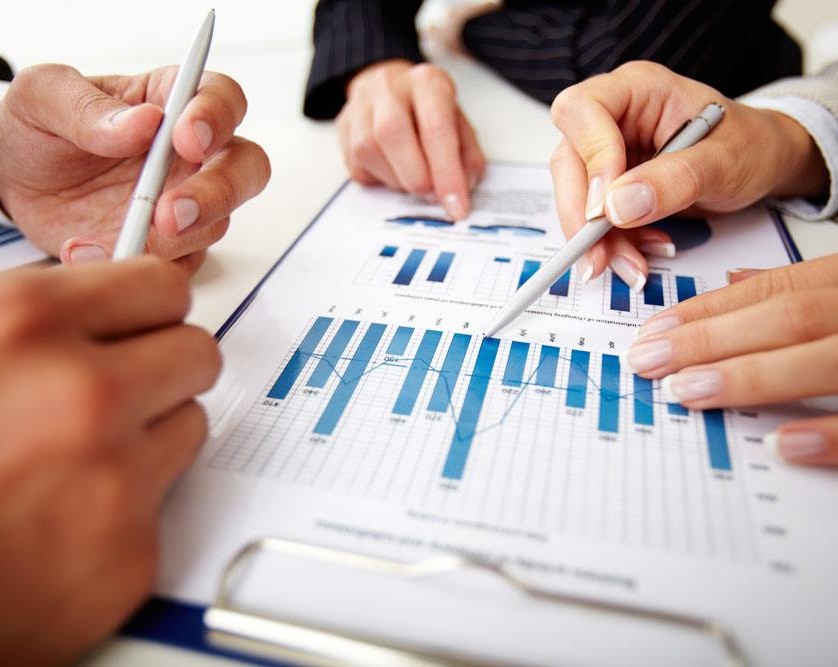 1
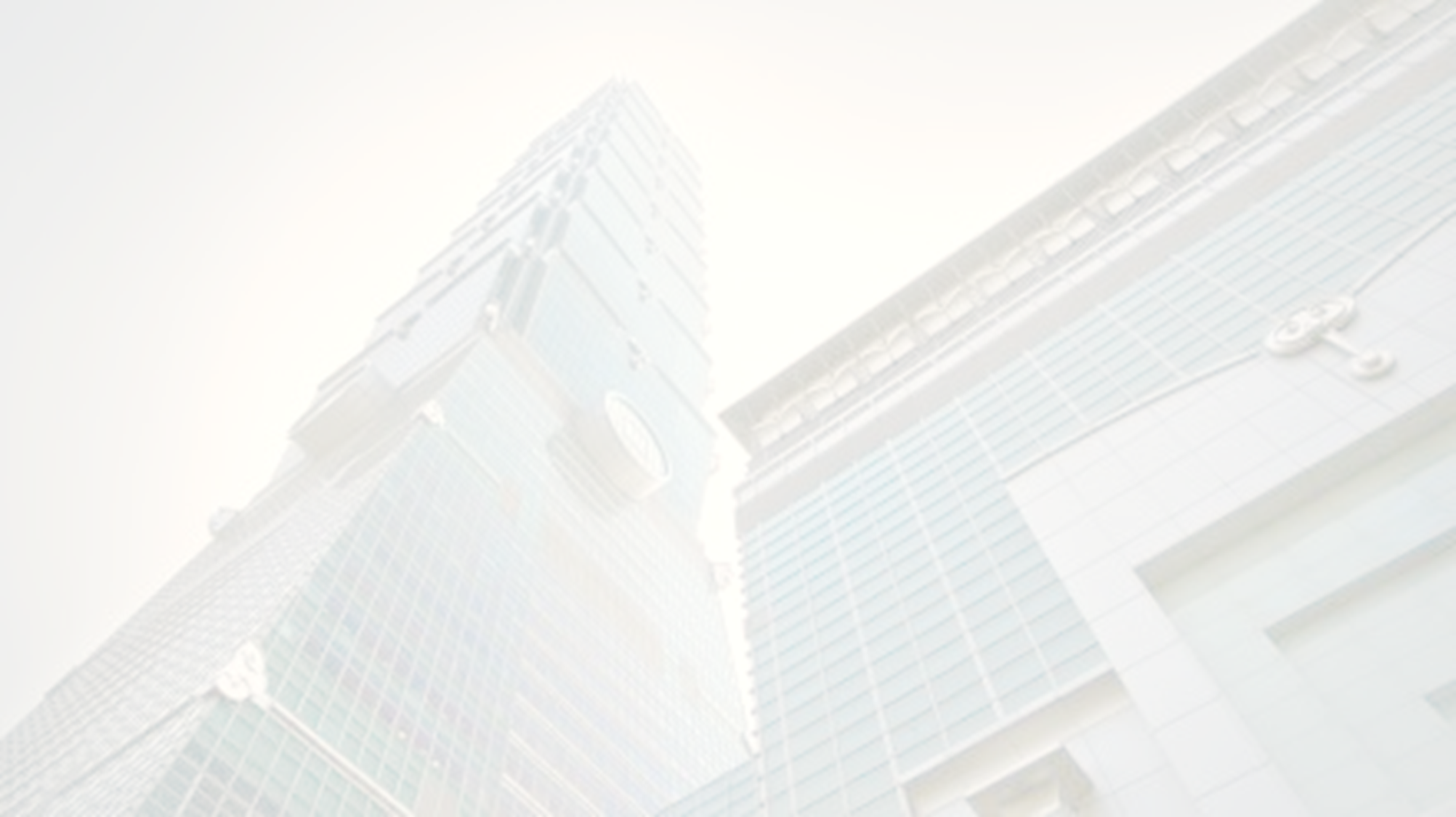 為何選擇臺灣
-臺灣投資環境優勢
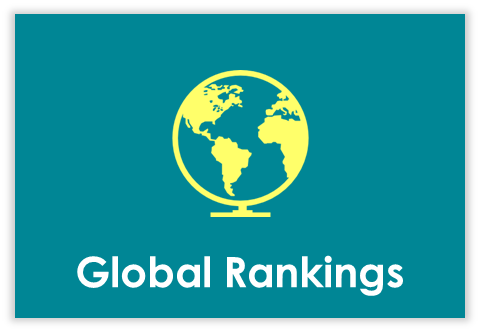 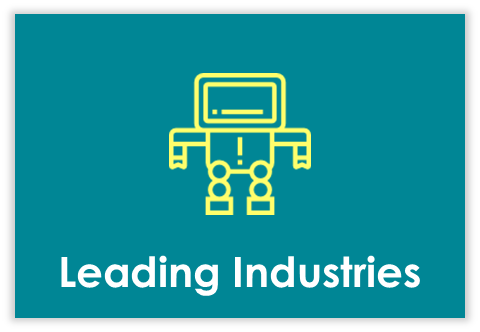 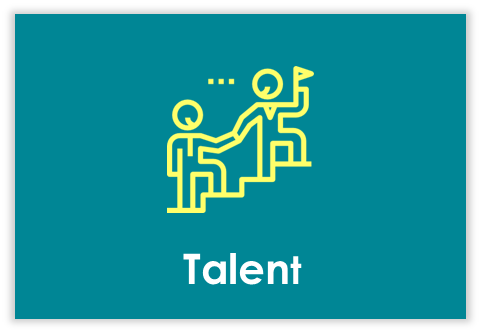 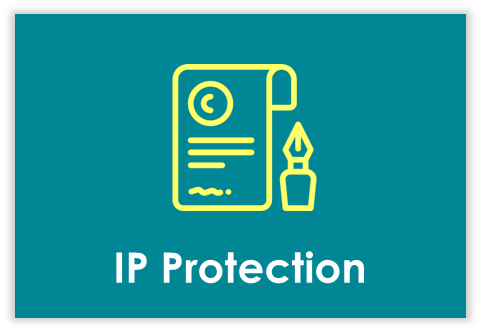 #3  最佳投資地點 
(2020 BERI Report)

#15  經商便利度 
(2020 World Bank Doing Business Report)

#3  聚落發展程度 
(2019 World Economic Forum Global Competitiveness Report)
智財法規符合國際標準  

智財警察致力於執法

營業秘密保護

尊重智財保護
49%的人口擁有大學以上學歷

#3 亞洲人才排名
(2020 IMD Talent Ranking)

#5 科學領域畢業人才
(2020 IMD Talent Ranking)
半導體  

顯示器

機械零組件

電子零組件

汽車零組件
2
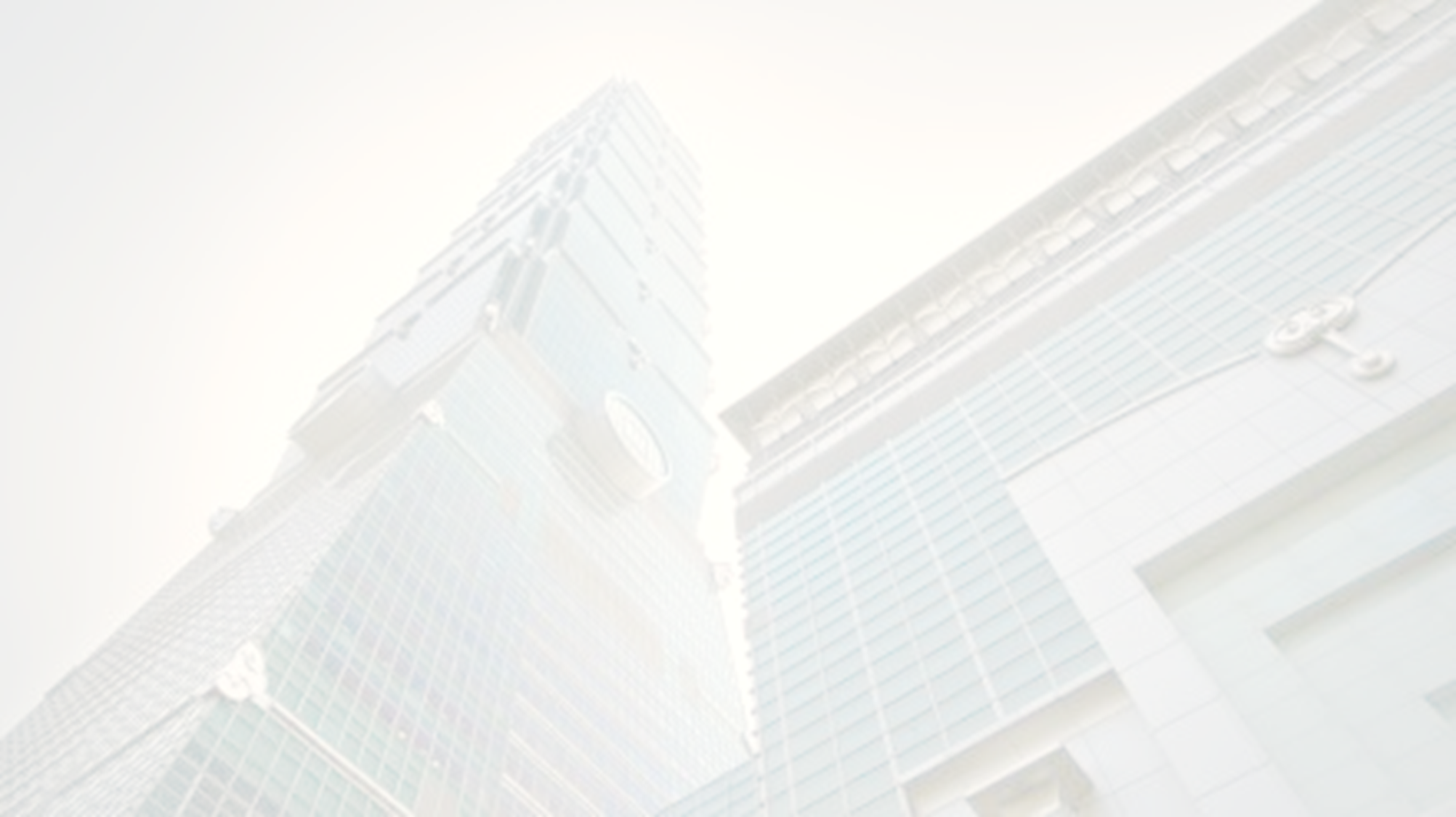 為何選擇臺灣
-穩健的經濟動能
亞洲四小龍經濟成長率 (2016-2020)
臺灣的半導體產業將在未來投資906.7億美元 ，使得臺灣成為先進半導體製程的中心。
%
世界第21大經濟體

2019年及2020年經濟成長率居亞洲四小龍之首
資料來源: 國際貨幣基金
3
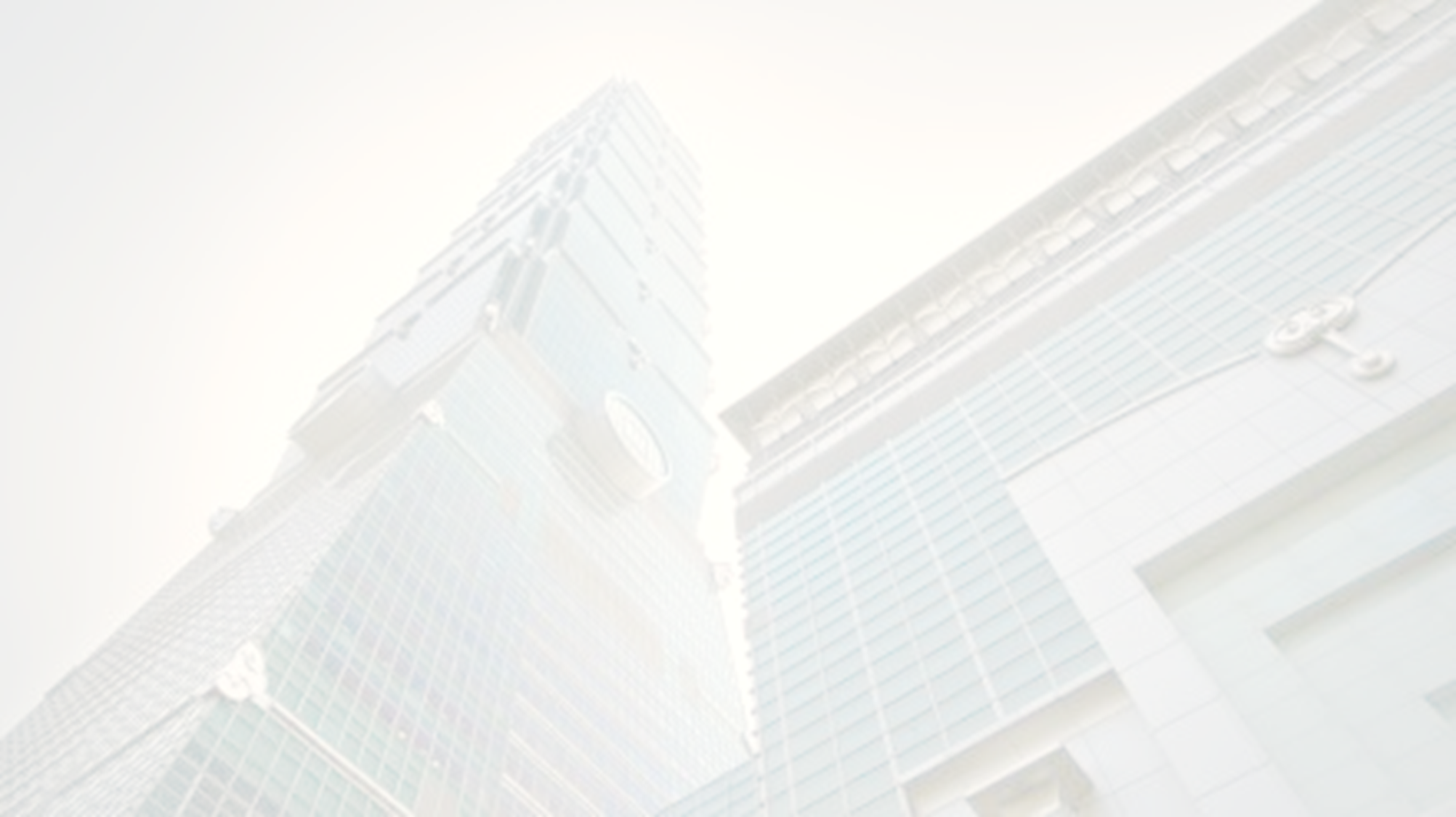 為何選擇臺灣
-投資誘因
研發補助
租稅誘因
營利事業所得稅 20%
研發投資抵減 (最高15%)
5G/智慧機械投資抵減(最高5%)
專利及版權使用費免徵所得稅
支持發展智慧機械及5G
A+ 企業創新研發淬鍊計畫
產業升級創新平台輔導計畫
全球研發創新夥伴計畫
前瞻技術研發計畫
小型企業創新研發計畫
全球人才誘因
特別園區誘因
自由貿易區
科學及工業園區
農業科技園區
加工出口區
提供退休、健康保險及租稅優惠
鬆綁的工作簽證及居留法規
針對雙親、配偶及子女提供鬆綁的居留法規
4
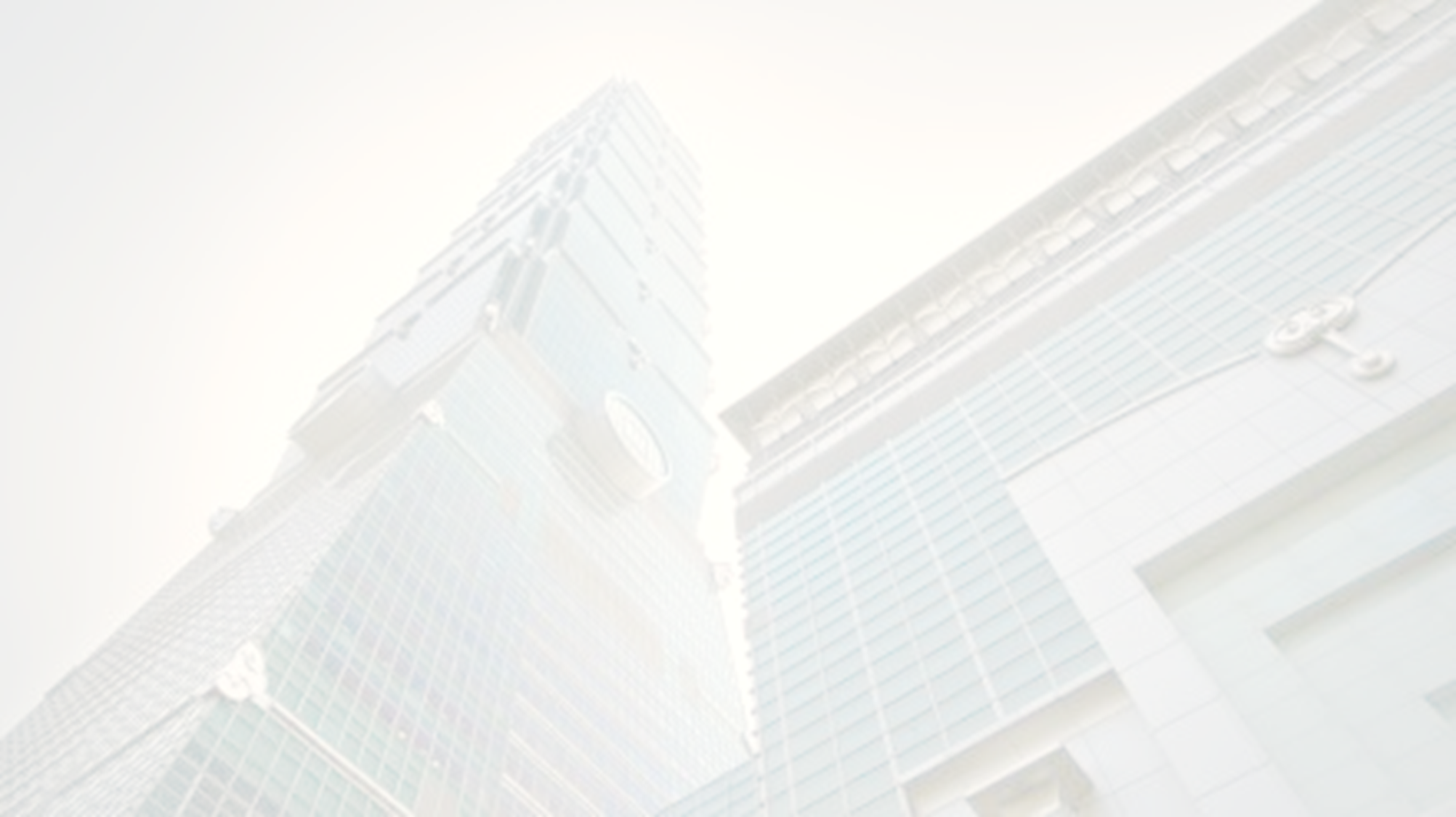 臺灣外人直接投資
跨國企業
最佳選擇
核准外人直接投資統計(2008-2019)
億美元
“當企業投資台灣時, 他們覺得他們的智慧財產權是安全的，營業秘密保護會被執行，法院依法而治， 政府也承諾共享的民主及自由市場價值”

- W. Brent Christensen, AIT處長
資料來源: 中華民國經濟部投資審議委員會
5
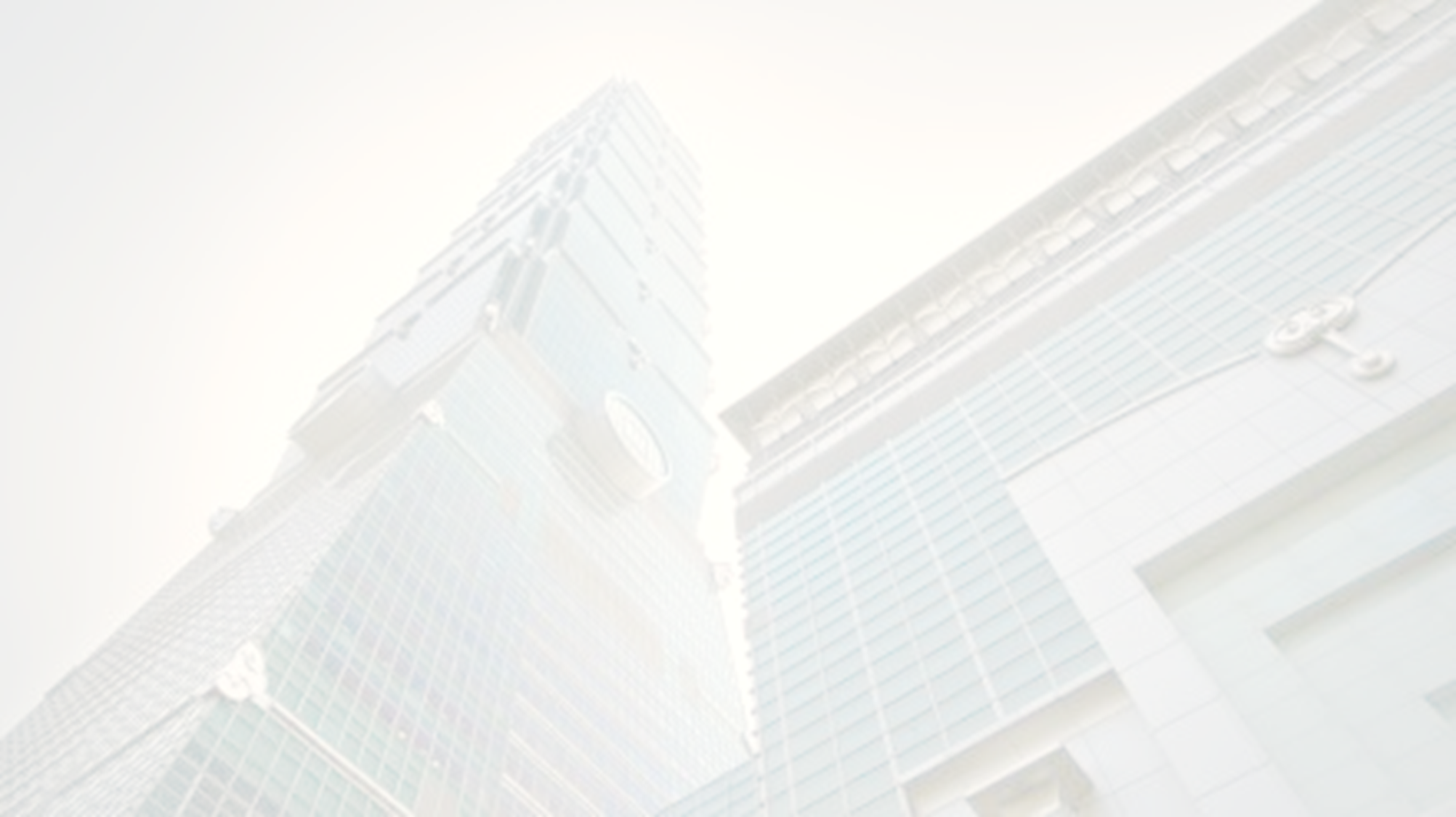 臺灣外人直接投資
2020年核准外人投資以業別分(1月-10月)
2020年核准外人投資前10名國家(1月-10月)
億美元
資料來源: 中華民國經濟部投資審議委員會
6
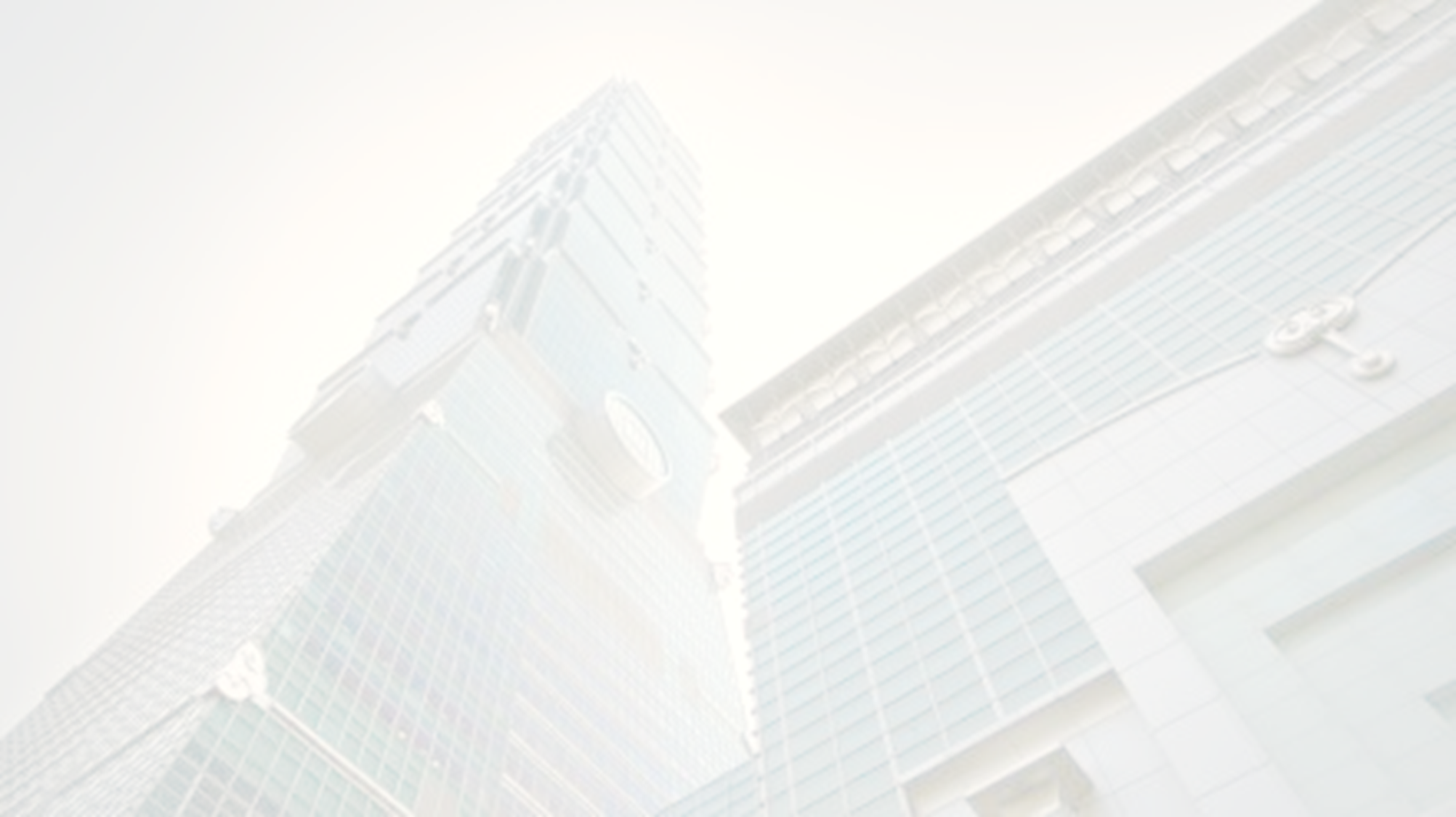 成功案例(2020)
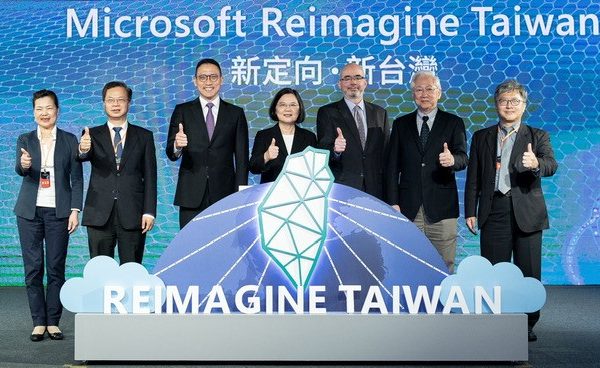 微軟將投資數位臺灣4大新計畫，包括設立臺灣首座Azure資料中心、區域增設雲端硬體團隊、發動產業生態系、注入資安資源以及人才培育。
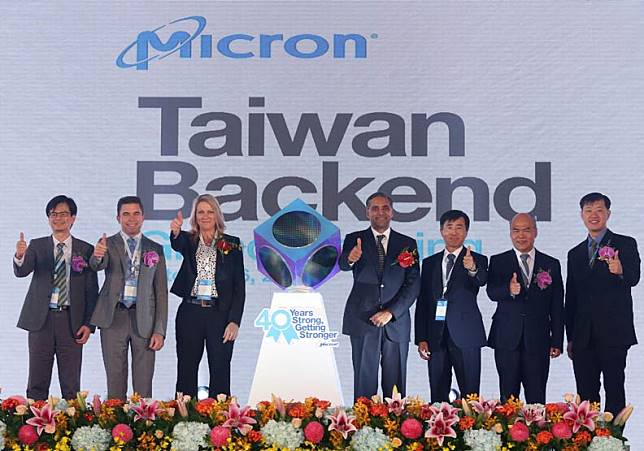 美光科技公司繼續投資於臺灣的DRAM、晶圓廠和其他技術開發，從而為臺灣半導體產業帶來合作和技術新契機。
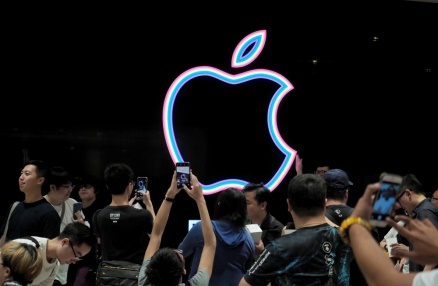 蘋果將擴大投資在竹科龍潭園區蓋新廠，鎖定Mini LED與Micro LED兩大新世代顯示器技術，並與晶電、及友達合作，未來將供應iPhone、iPad等硬體使用。
7
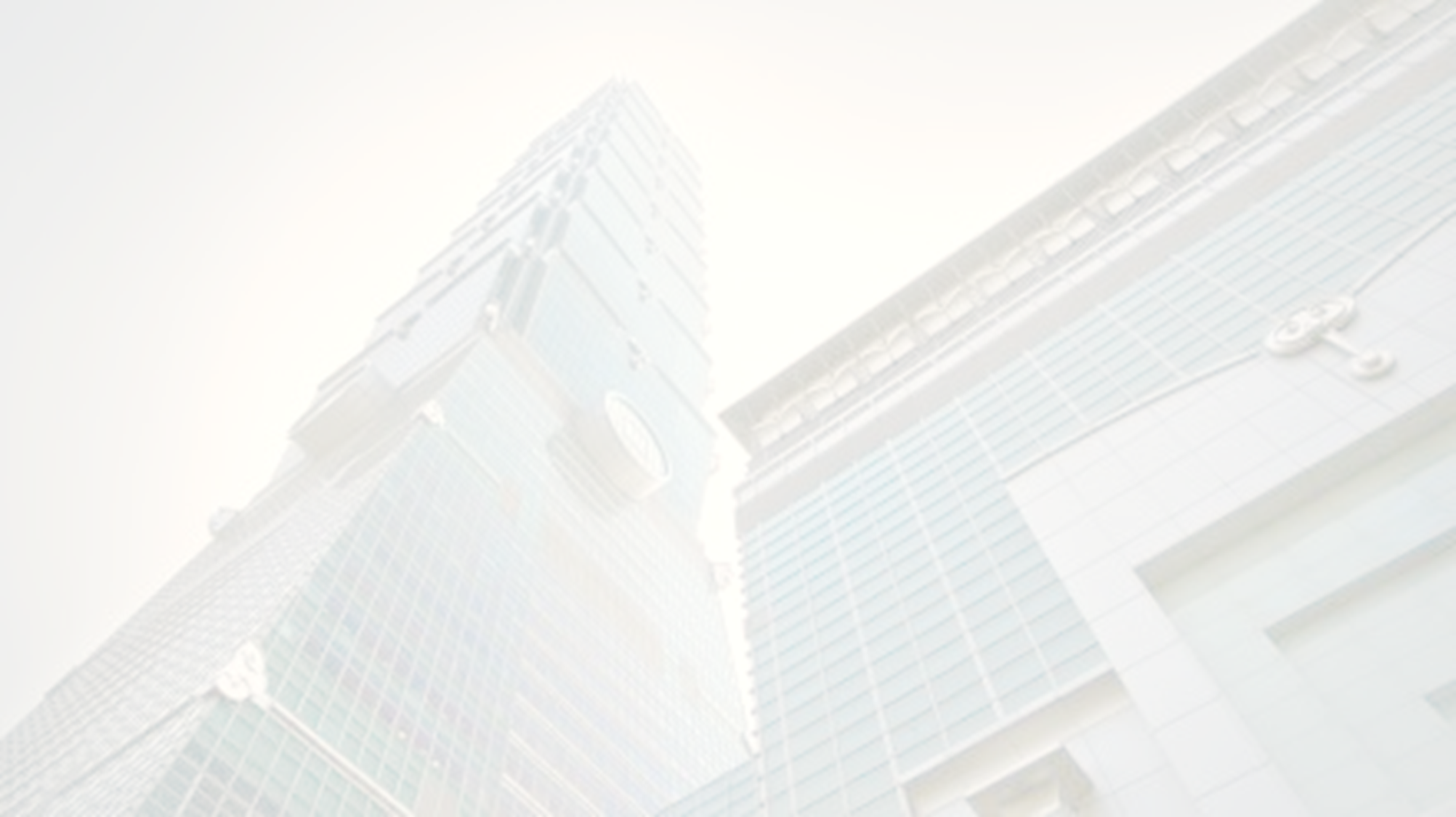 臺灣的投資機會-亞洲•矽谷| 2025 物聯網願景
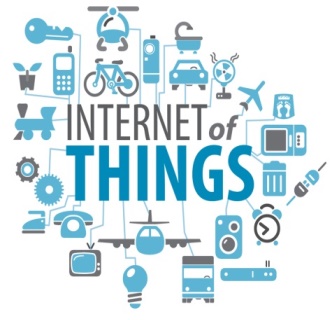 產值1,520 – 3,140 億新台幣
附加價值 630 – 800  億新台幣  
年度 GDP 0.9 – 1.7 %
推動物聯網創新研發
完善創新創業生態系
新創事業成功或研發中心數
成立國際級系統整合公司數
世界級跨國公司在臺投資數
建立虛擬學院數
物聯網產值占全球
1
5%
2
3
100
8
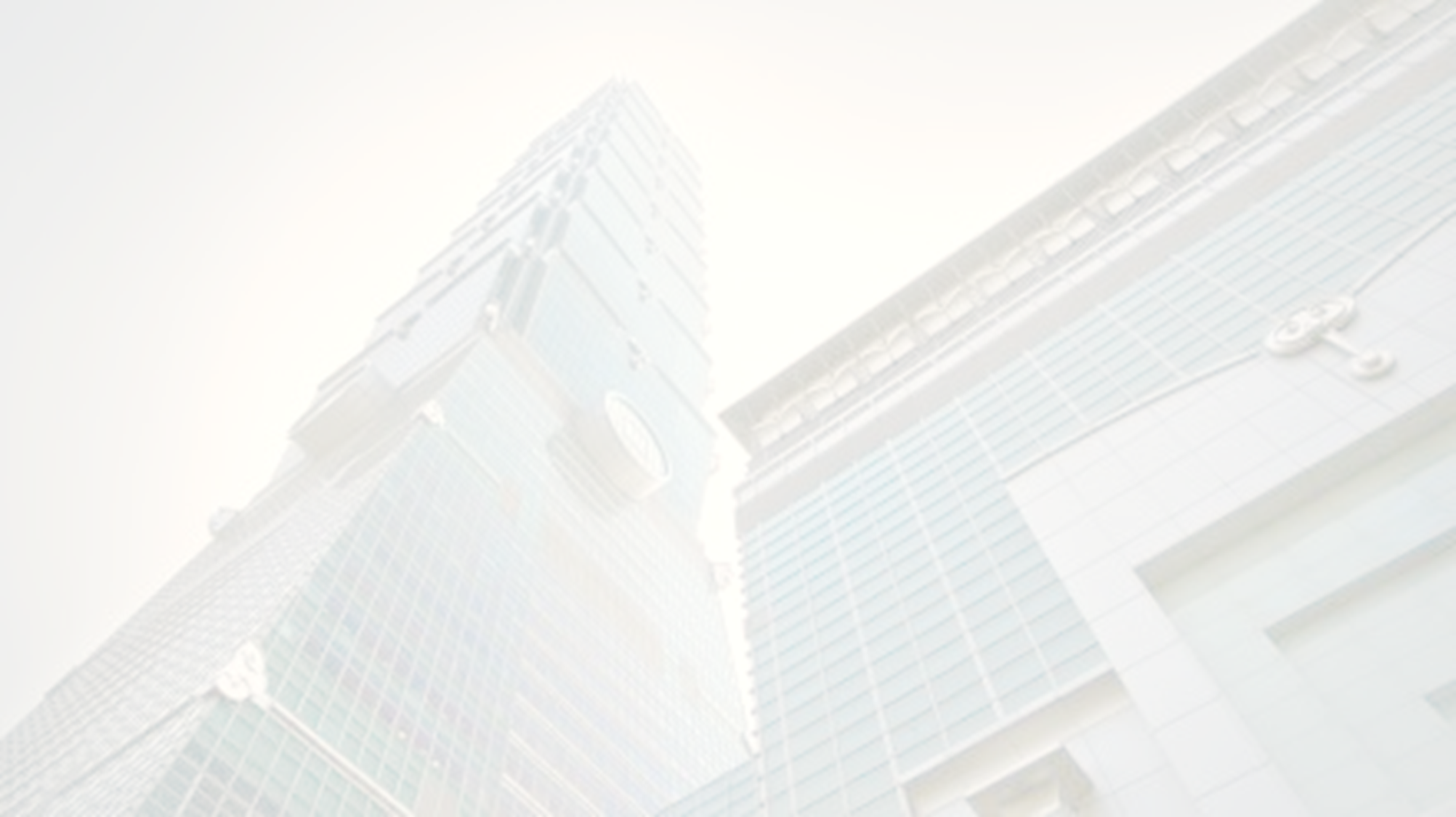 臺灣的投資機會-智慧機械| 能力與願景
工具機及相關零組件
汽車及汽車零件
手工具
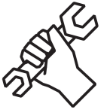 全球產量的25％
全球產量的50％
世界第二大出口商
世界第七大製造商
世界第四大出口商
木工機械
航太產業
光電面板
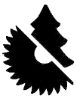 工業機械智慧化
軍事級製造商
世界第四大出口商
世界第二大規模
智慧機械產業化
滿足前瞻工業需求
全球擴張
資源平台
研發聚落
培養跨界人才
國際合作與併購
擴大海外市場出口拓銷
航空航太
智慧機器人
精密醫療機械加工
資通訊技術設備
9
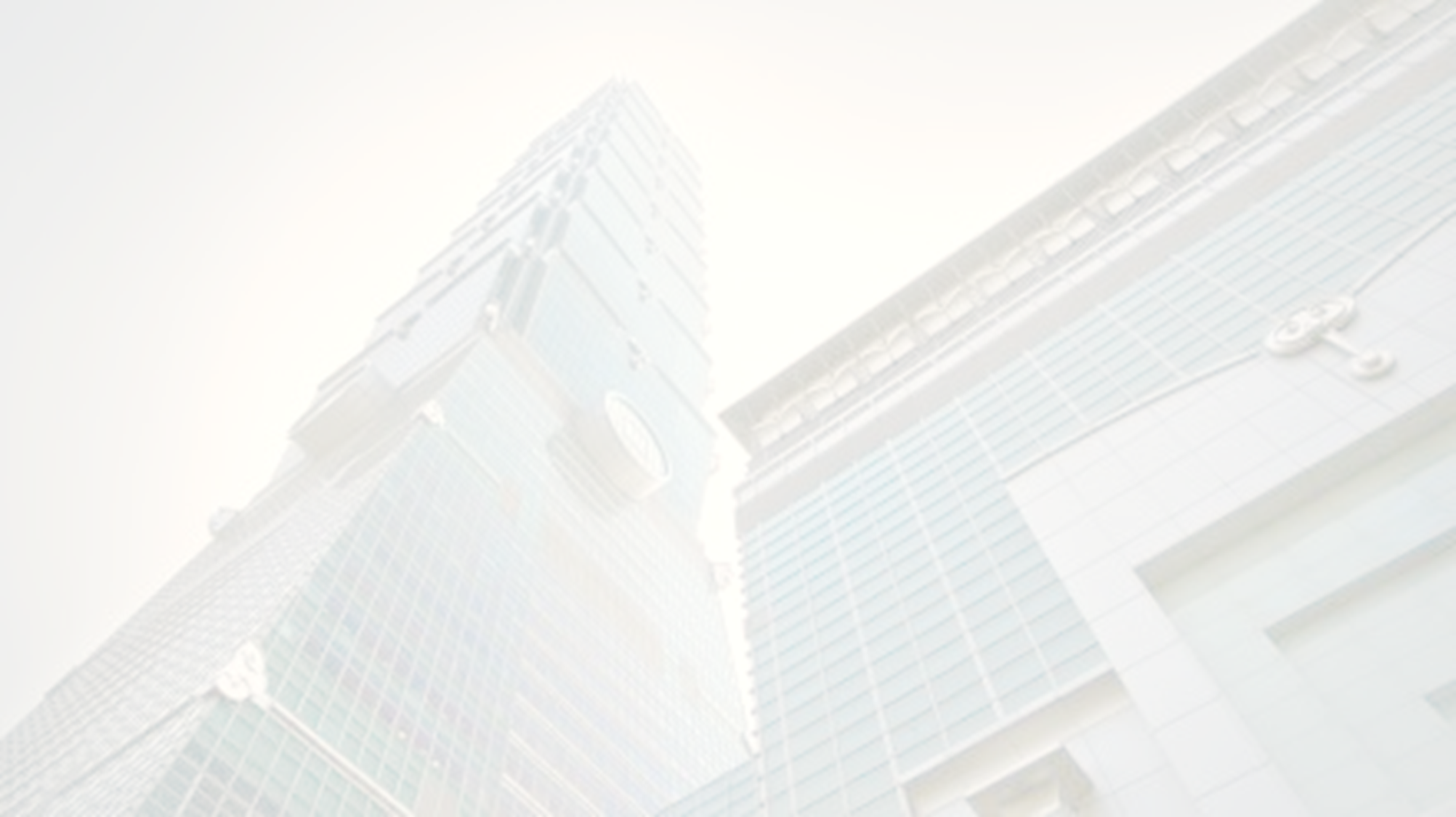 臺灣的投資機會-生技醫藥| 2025年亞洲軸心
扶植新藥於國外上市
扶植健康服務旗艦品牌
US$ 330
20
80
10
促成高值醫材於國外上市
億產值
連結國際市場資源
推動特色重點產業
發展利基精準醫學
發展國際級特色診所聚落
推動健康福祉產業
全球布局
新南向政策
完善生態體系
整合創新集聚落
強化六大構面提升創新效能，即人才、資金、選題、智財、法規、資源
加速藥品開發，並藉由整合地方特色醫療設備與產業聚落，促進產業產值成長
10
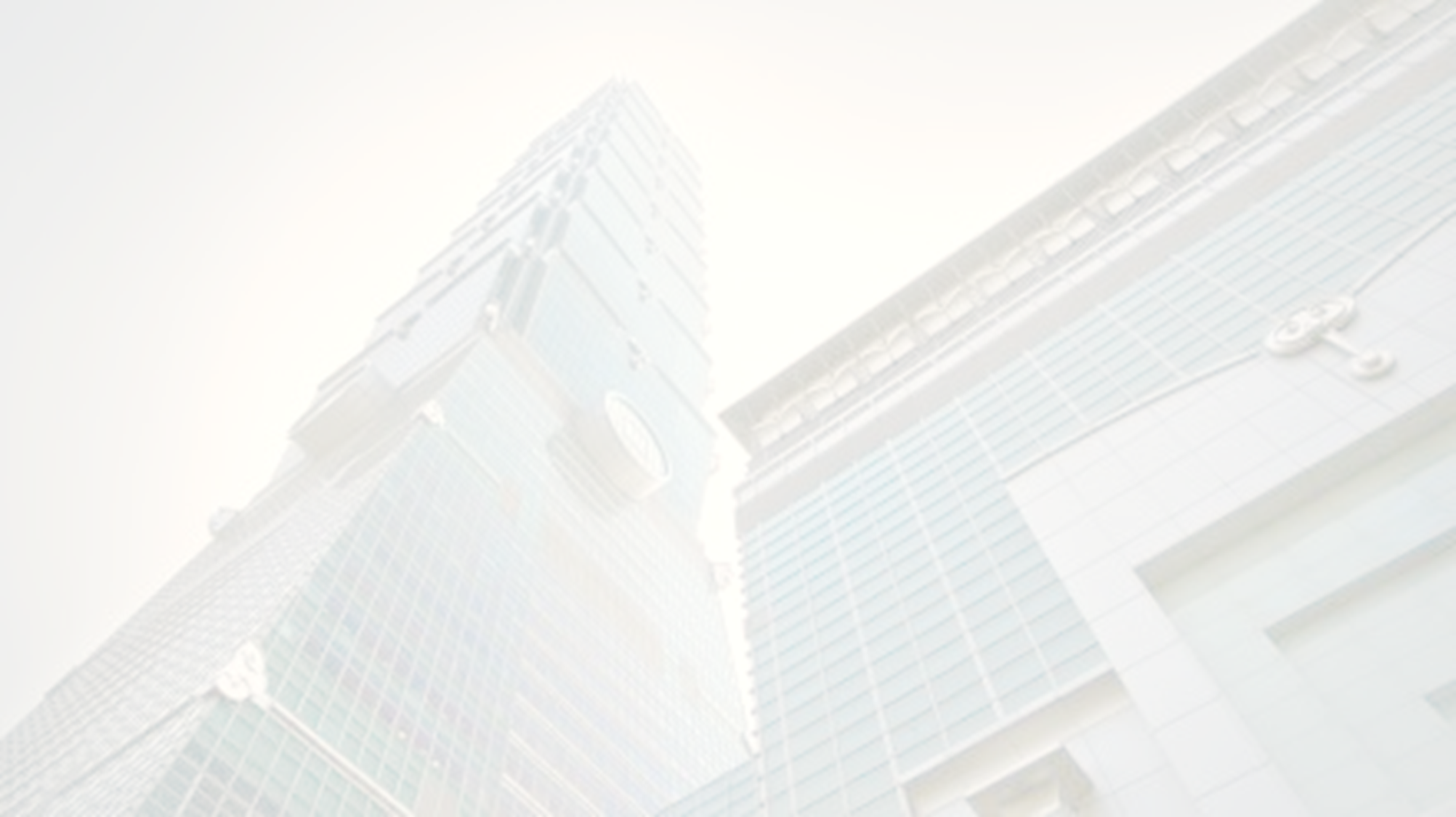 臺灣的投資機會-綠能
至2025年，綠色能源將達到20％
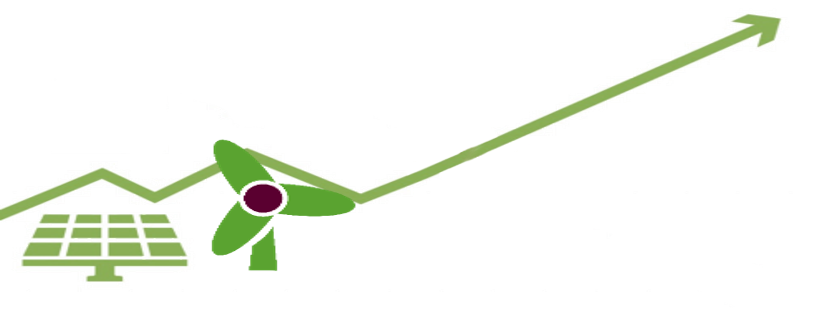 系統整合
儲能
節能
創能
發展項目包含高效率馬達變頻與系統優化、工業製程廢熱發電、工業製程改善、綠建築材料等
智慧電表、智慧電網技術產業、能源服務業
風能 (4.2GW)、太陽能(20GW)、生質能、地熱能
燃料電池、家用/企業/電網儲能系統
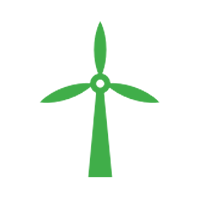 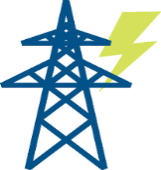 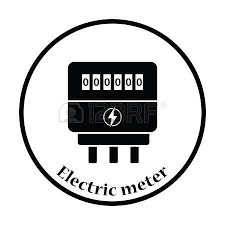 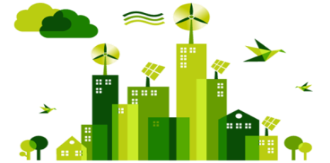 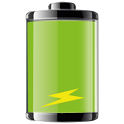 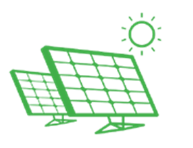 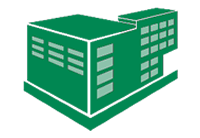 11
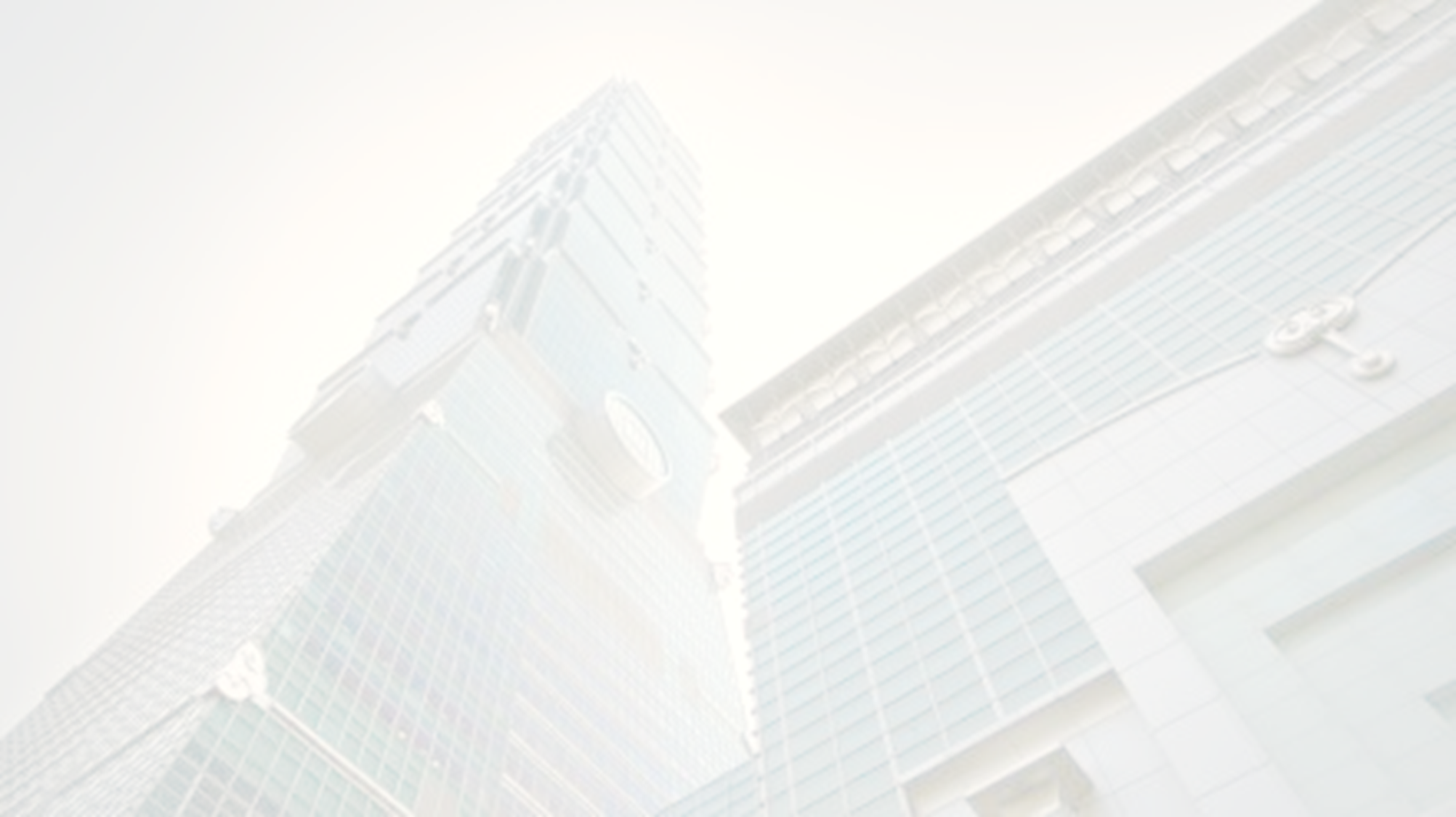 臺灣的投資機會-循環經濟
調查
生產
配送
消費
廢棄
高價值和新綠能材料
回收
US$33 
億
投資
US$100 
億
產值
US$400 億
相關產值
6,000 公斤 / 月
稀土處置 
很少被處理和收集
臺灣在回收工業廢料和普通廢料方面居世界首位
回收的塑膠瓶，咖啡渣等可以成為布料的原料
35種高價值新材料
20種新綠能材料
YouBike 騎乘人次破億
咖啡渣製成紡織品
台積電回收率95%
衣服使用再生原料製作
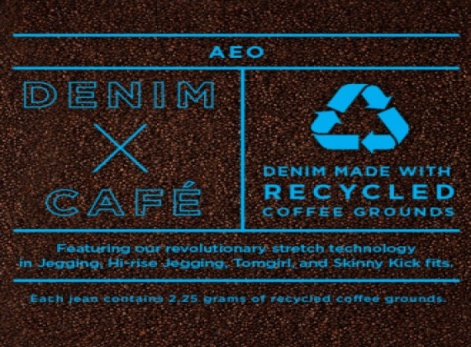 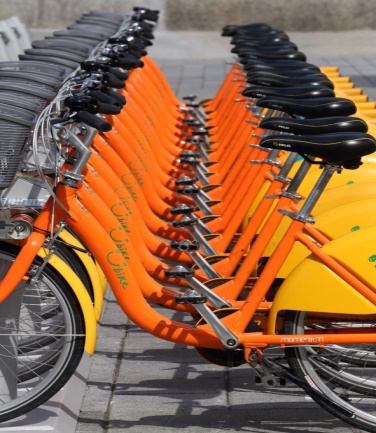 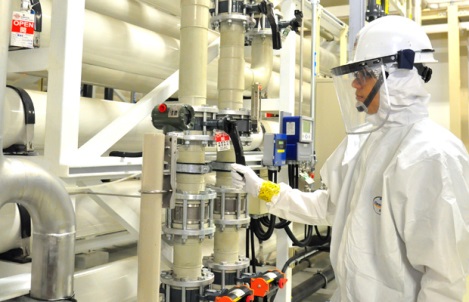 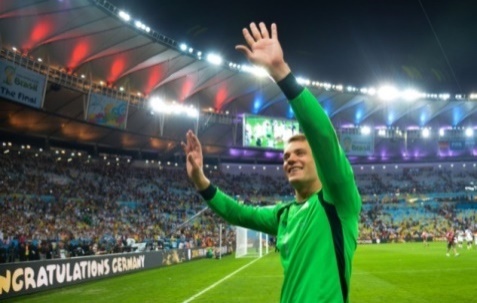 12
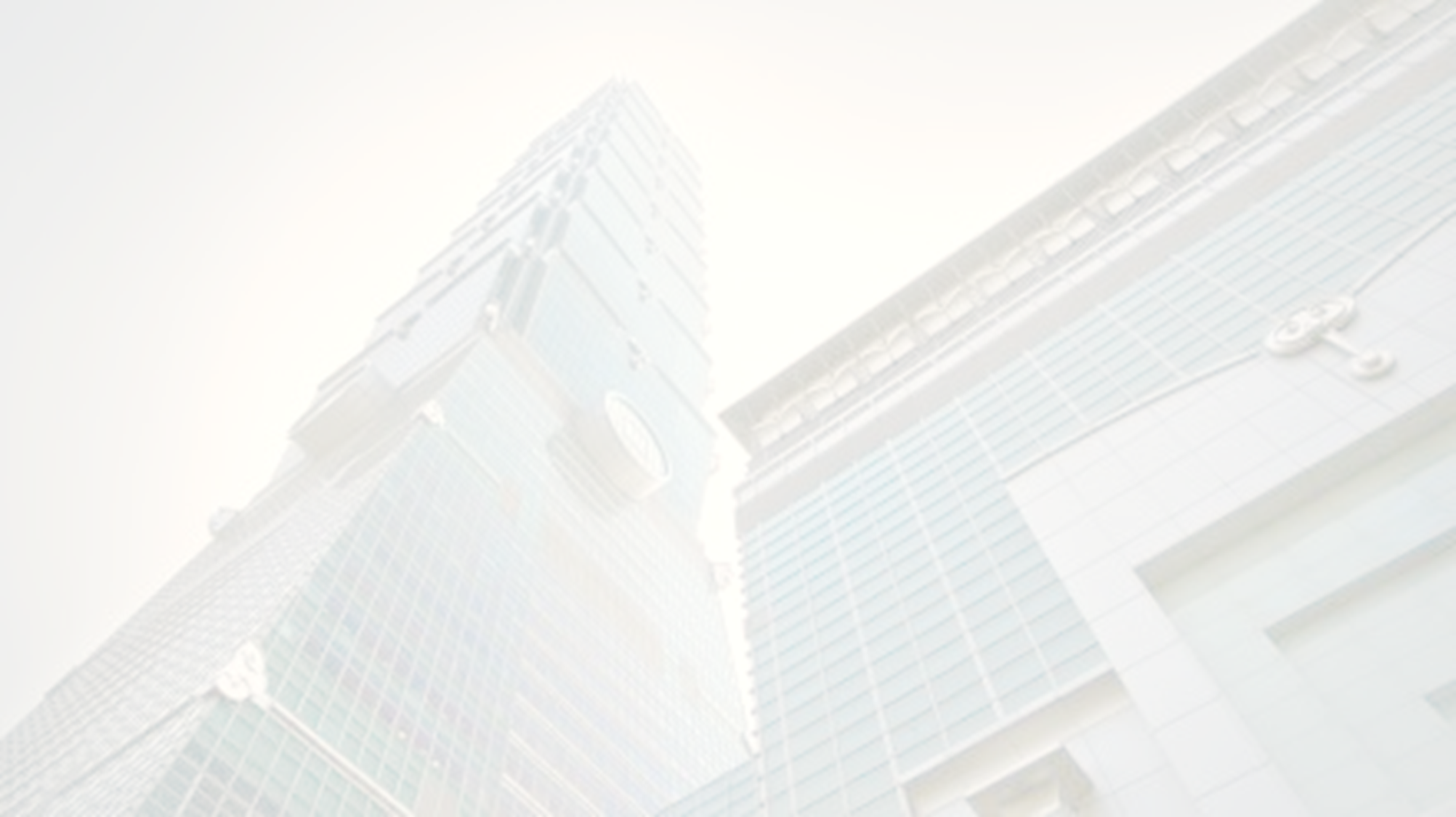 臺灣的優勢
- 臺灣如何防範新冠肺炎
#3  COVID-19時代最宜居地點 
(Bloomberg，2020)
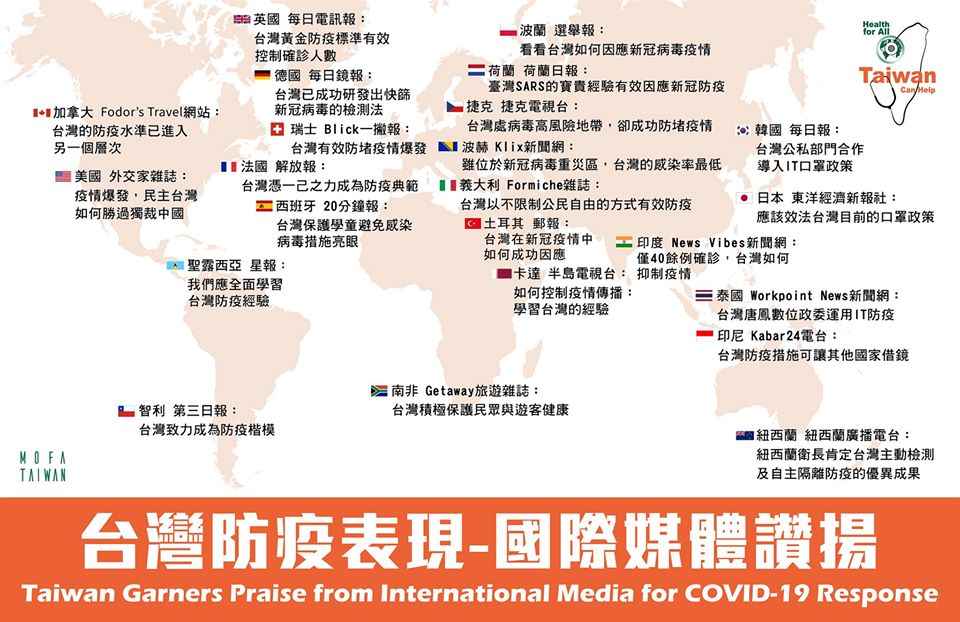 25天之內設立60個口罩生產線透過臺灣完整的供應鏈及強韌的製造業聚落
建立具有即時地圖的口罩配給系統 運用全面的健康資料庫及公私協力
世界最佳的健康保險體系
(CEOWORLD，2019)
   世界領先的醫事人員及先進設備
13
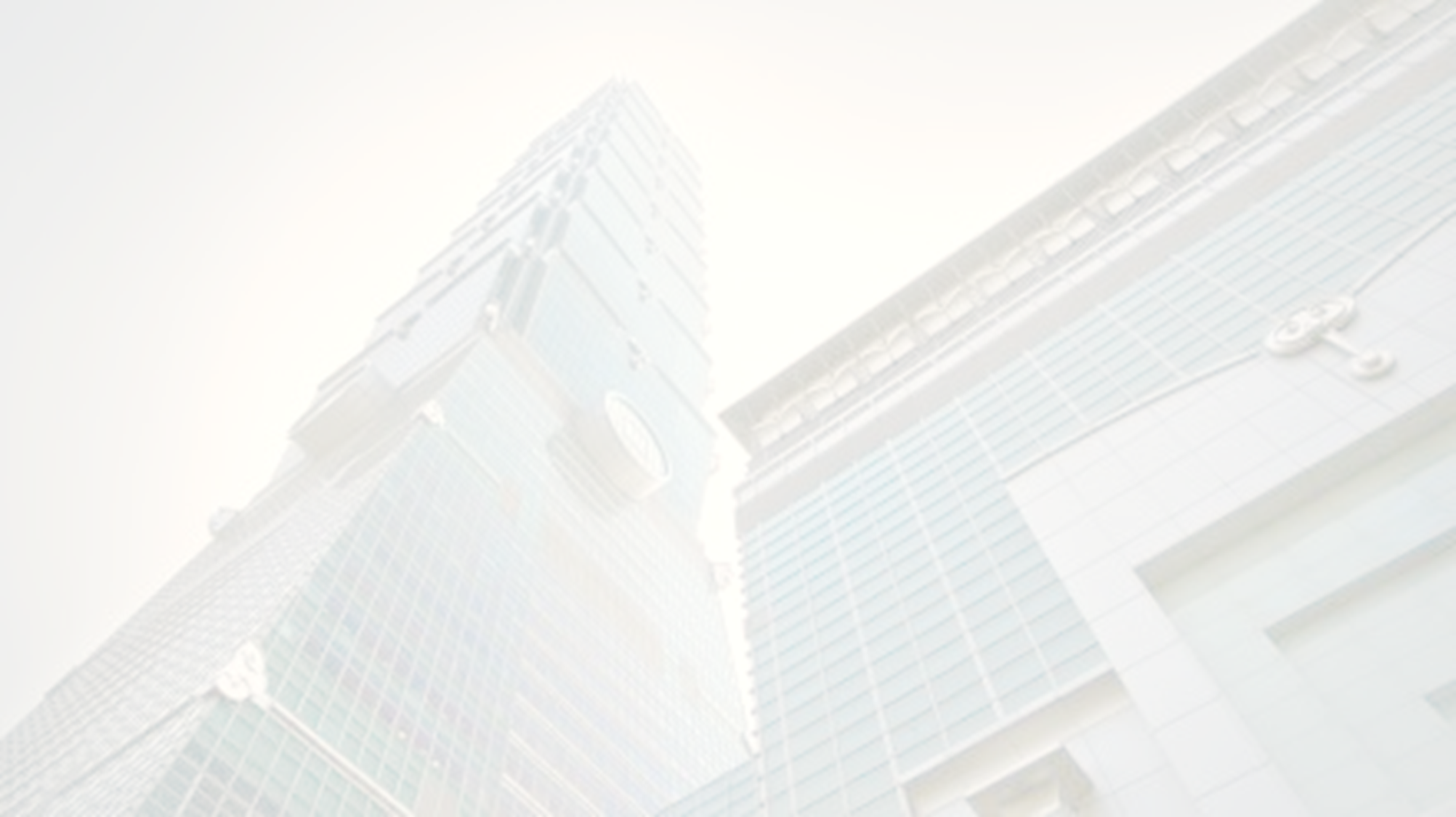 投資服務
-一站式及客製化服務
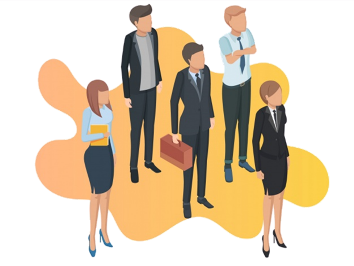 重點產業推動辦公室
諮詢/研發/工業合作/新產品發展
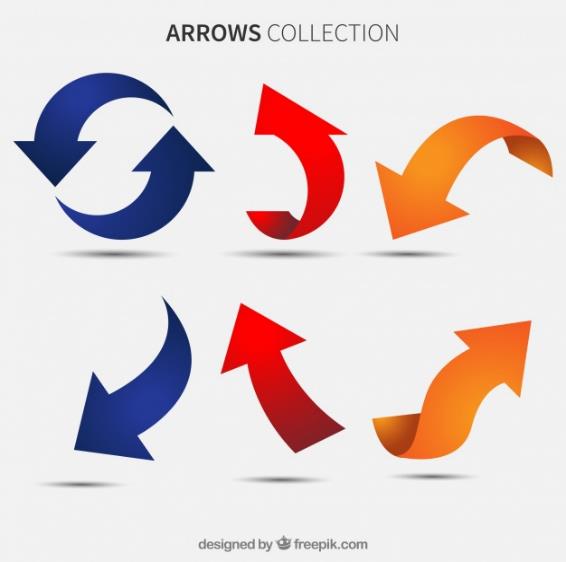 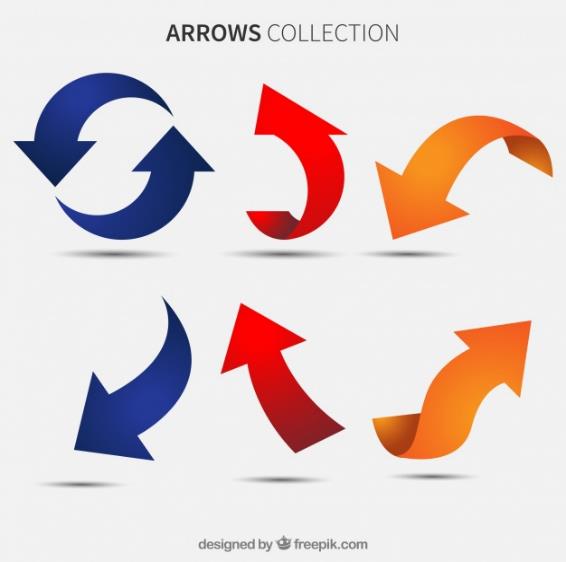 投資人
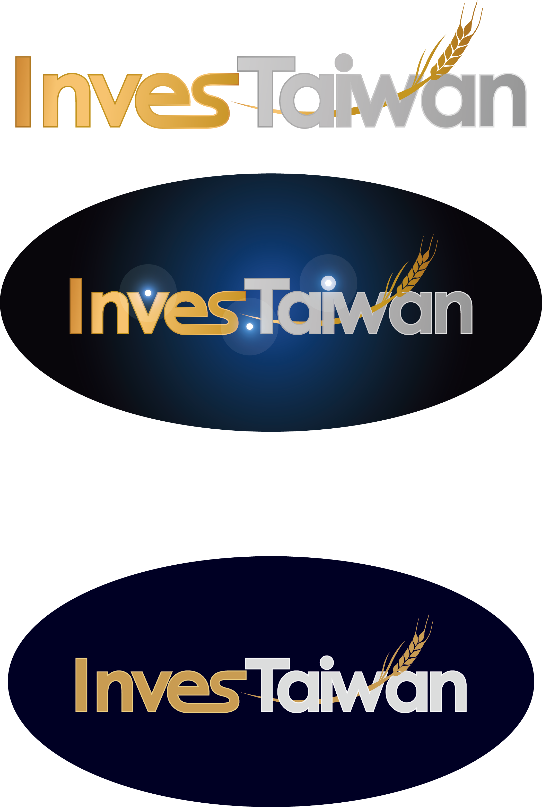 專業顧問
法律/會計/稅法/環境保護/工程
一站式服務
協尋土地
協助土地的取得及改善推介服務
一站式的完整服務及投資協助
跨部會障礙排除
24小時內即時回復
地方政府
移除土地、水、 電力及行政流程等投資障礙
線上及離線整合24小時之內回復
排除不同層級與跨部會投資障礙
14
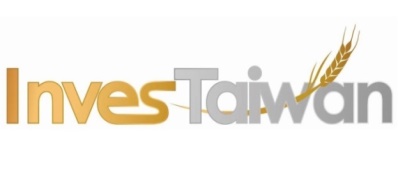 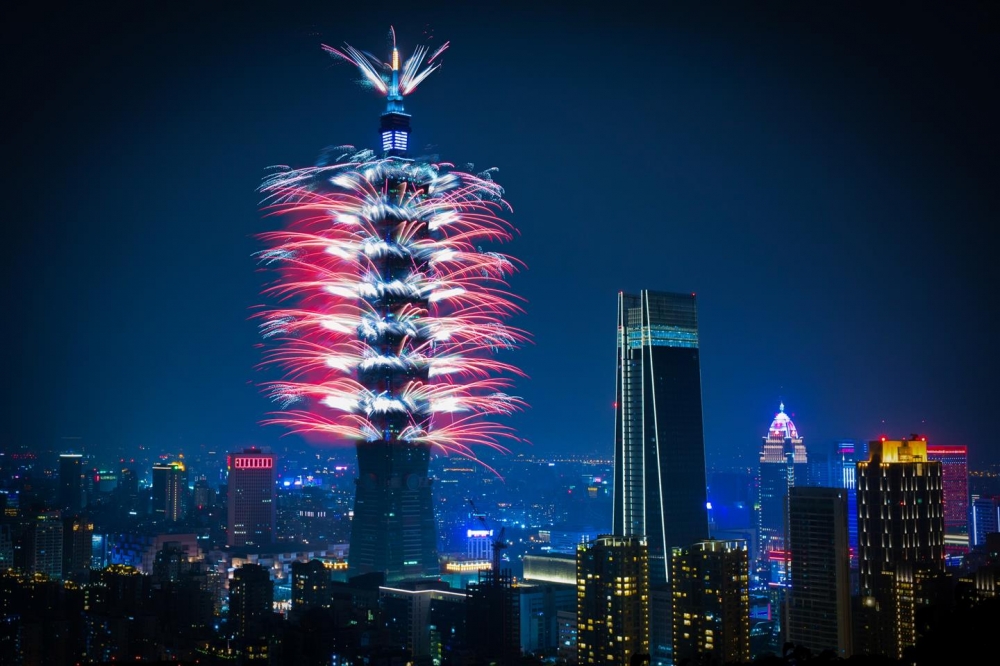 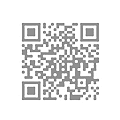 亞洲最佳創新夥伴
https://investtaiwan.nat.gov.tw